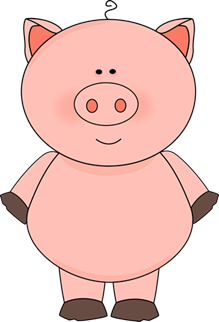 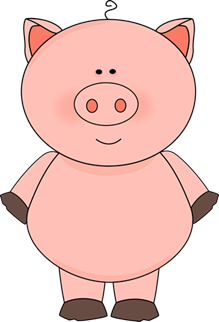 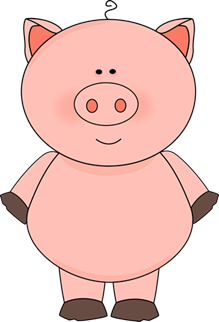 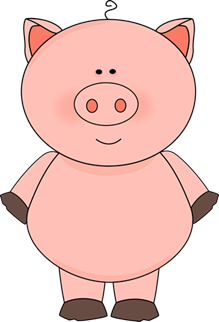 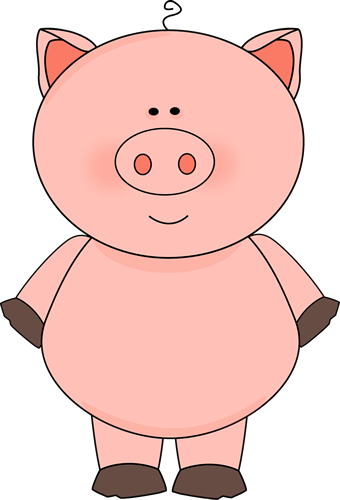 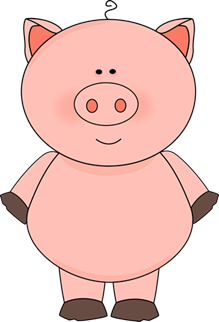 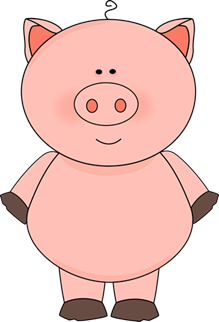 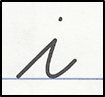 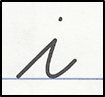 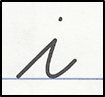 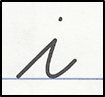 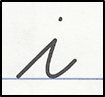 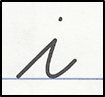 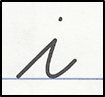 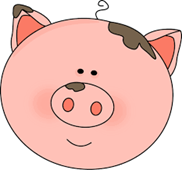 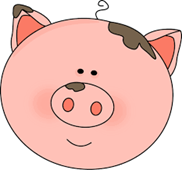 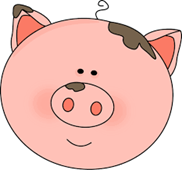 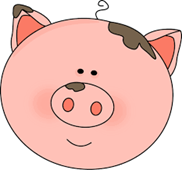 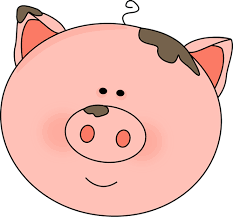 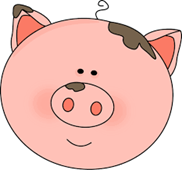 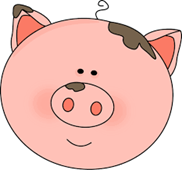 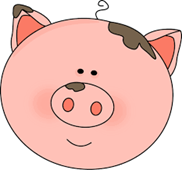 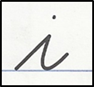 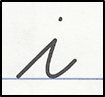 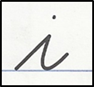 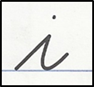 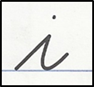 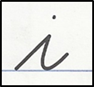 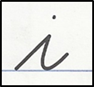 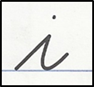 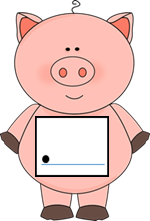 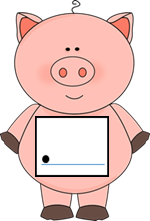 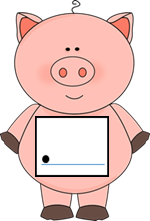 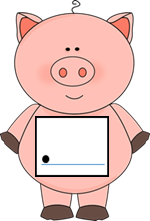 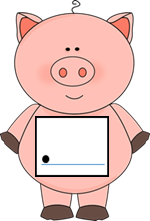 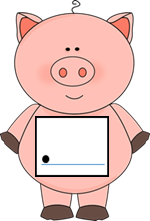 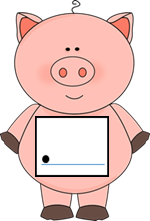 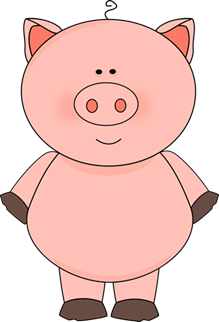 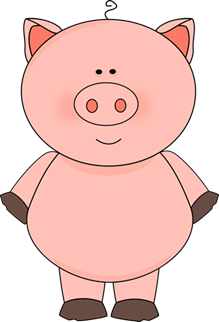 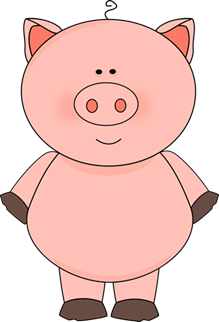 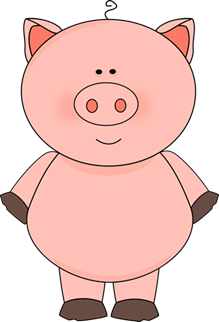 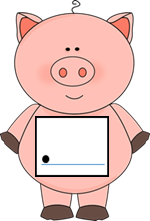 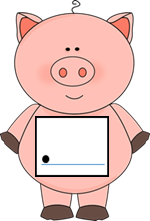 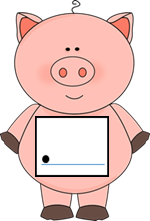 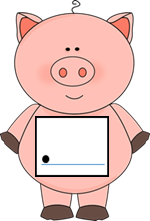 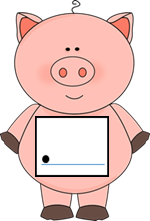 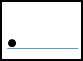 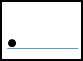 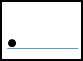 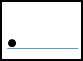 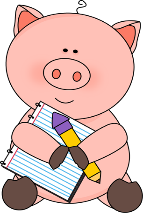 Handschrift 3b, blad 3, i
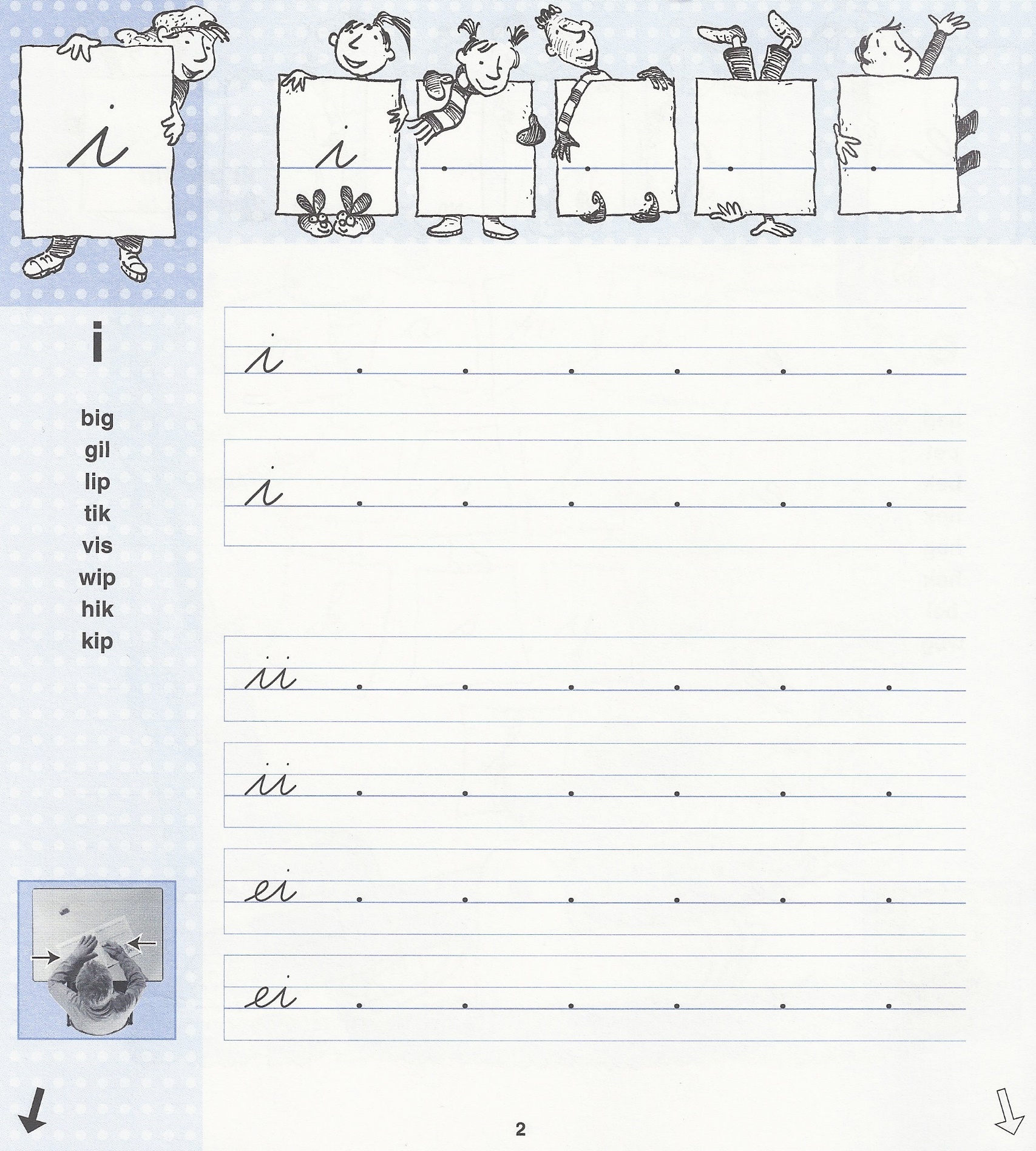 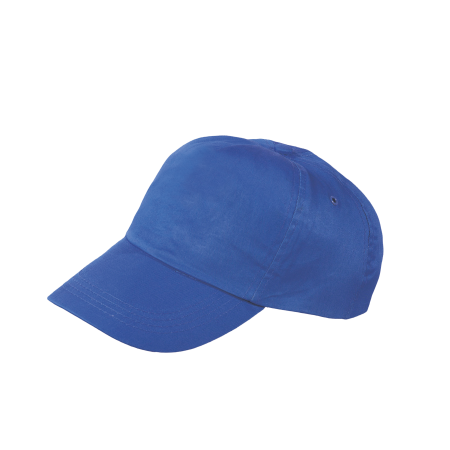 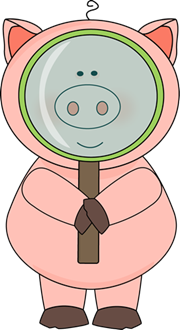 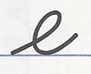 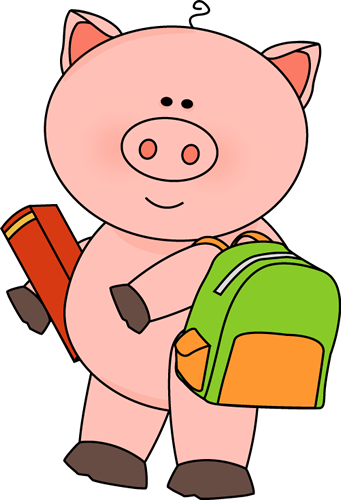 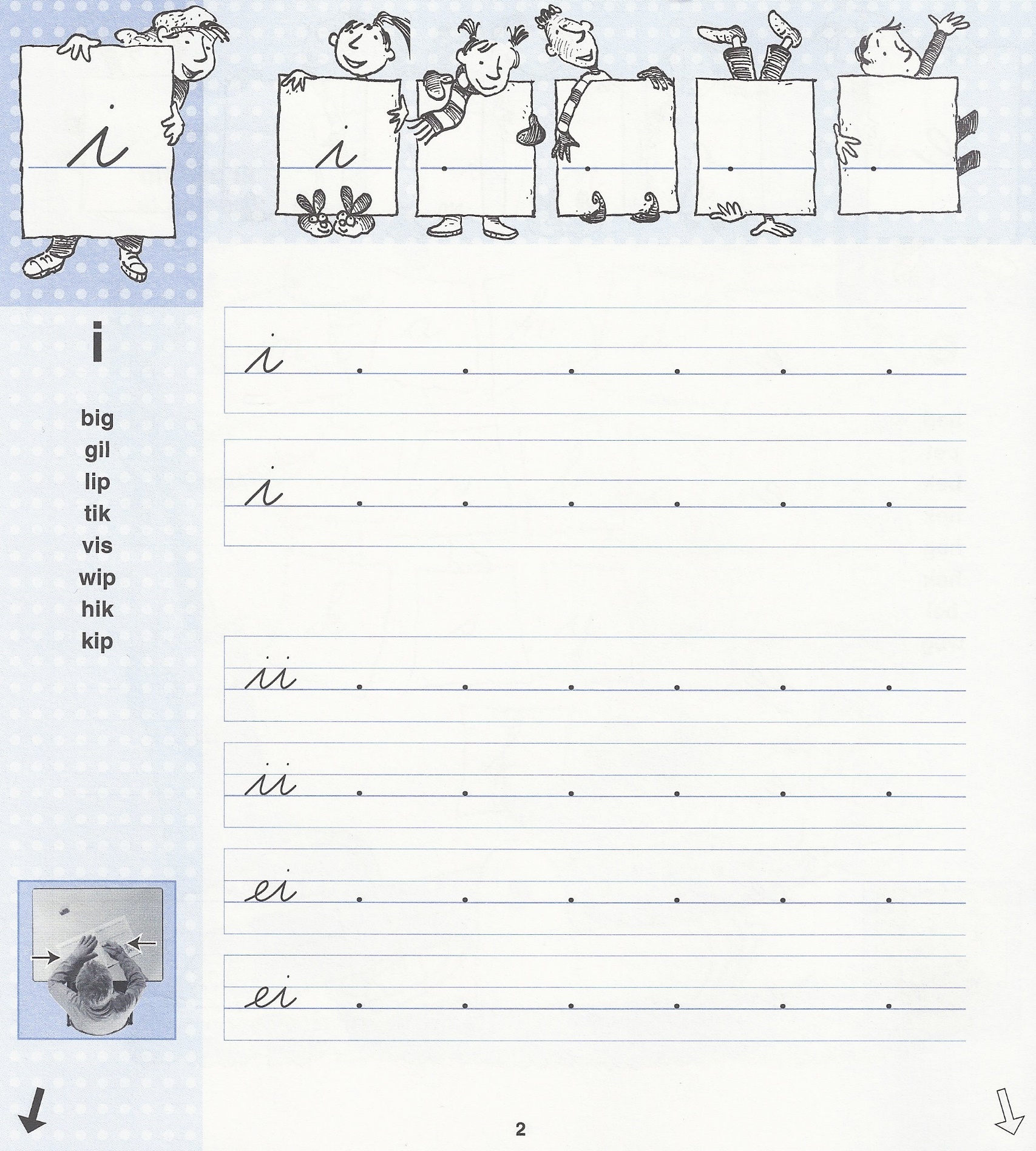 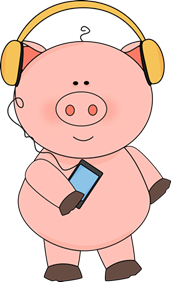 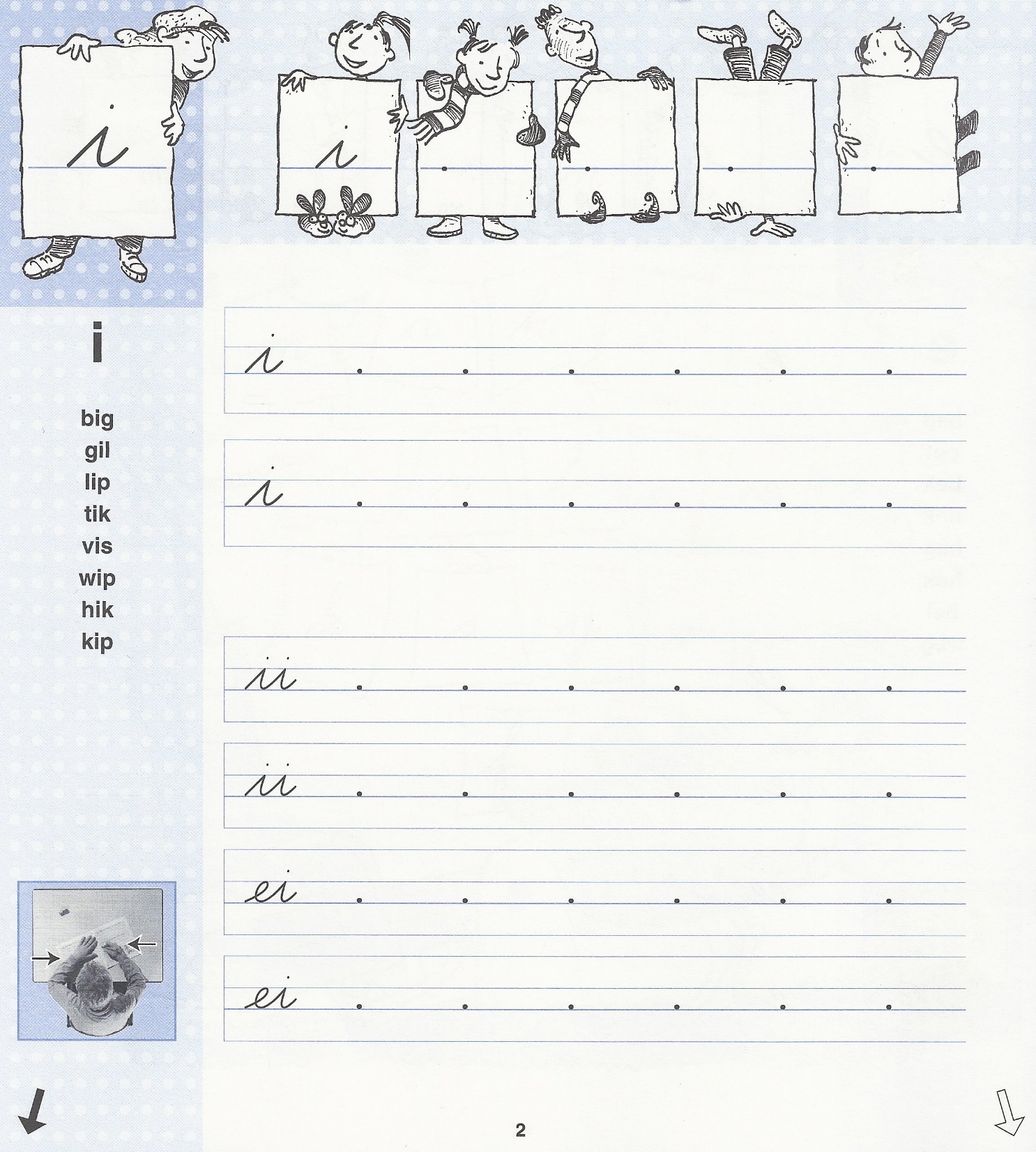 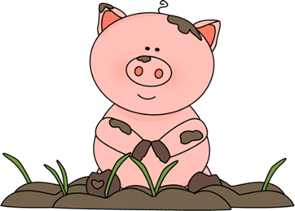 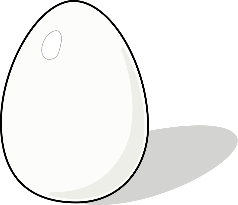 handschrift 3b, blad 3, i